Agenda
VI. 	Reports of Standing Committees
	B.	Curricula
		S. Raper
19 November 2020
CCC Meetings
28 October
   16 December (upcoming)
Total Committee Activity
1 Program Change Form (PC forms)
4 Course Change requests (CC forms)
4 Experimental Course requests (EC forms)
11 Nov 2020
Program Changes (PC) Requested
File: 346.8	GEO SCI-CT : Geoenvironmental Science and Engineering CT
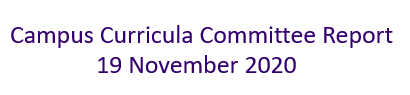 Course Changes (CC) Requested
- File: 4219.12	 ARCH ENG 4850 : Building Electrical Systems
- File: 4740	        COMP SCI 5407 : Introduction to Virtual Reality
- File: 1909.1	 COMP SCI 6604 : Mobile, IoT and Sensor Computing
- File: 4738 	 MATH 6603 : Mathematical Foundations of Finite 			               			     Element Methods II
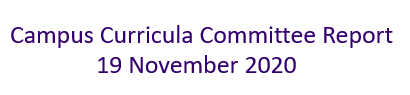 Experimental Courses (EC) Requested
- File: 4737 	AERO ENG 6001.004 : Computational Plasma Physics and Modern Scientific Programming
- File: 4727 	CIV ENG 5001.005 : Water Treatment Challenges: Desalination, Metals, and Water Reuse
- File: 4741 	COMP SCI 6001.006 : Introduction to Augmented and Virtual Reality
- File: 4739	       MECH ENG 6001.004 : Design for Additive Manufacturing
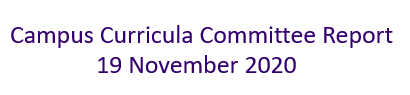 Curriculum committee moves for FS to approve the PC and CC form actions
Discussion: Questions or comments?
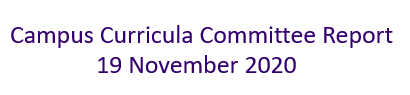 For Informational Purposes; No Senate Approval Required
Experimental Course (EC) Requests
- File: 4737	AERO ENG 6001.004 : Computational Plasma Physics and Modern Scientific Programming
- File: 4727	CIV ENG 5001.005 : Water Treatment Challenges: Desalination, Metals, and Water Reuse
- File: 4741	COMP SCI 6001.006 : Introduction to Augmented and Virtual Reality
- File: 4739	MECH ENG 6001.004 : Design for Additive Manufacturing